Investing Strategies
Prepared by Dr. Charles Danso
Financial Fitness Program (Fall 2023)
CSULA Department of Finance
Disclaimer: This is for educational purposes for the Financial Fitness Program and not investment advice.
What Is Your Reason for Investing
Retirement
Purchase Goal
Job
Income Replacement 
Income supplement
Target purchases
Savings (education goals, health accounts)


Investing out of DESPERATION is not advisable.
2
Types of Investors
Active Investors
Speculators: Hoping to profit investing in something but also expecting a probability and possibility of loss
Hedgers: To create certainty in investment outcome by taking an opposite position to offset losses
Arbitrageurs: Taking advantage of market mispricing or imperfections to make profit
Involves simultaneously buying and selling the same asset in mispriced markets (for example)
Passive Investors
3
[Speaker Notes: NOTE: These are also the main motivation of investors you can find in a market as well as categorizations.]
Before Investing
Ensure it is within your budget & ability
Do you have an emergency fund established?
Are you capable of losing the amounts you invested?
Do you know your risk tolerance level?
Have you determined your (ST & LT) investment goals?
What is your lifecycle stage?
Have you understood and accepted that there is the probability of loss with investments?
Do not invest out of emotions solely such as fear, desperation, etc.
4
What is your risk Tolerance level
Risk Tolerance: Level of risk an investor is willing to take on 
Risk Capacity: How much loss one can comfortably manage  given present circumstances
PASS Allocation Score by William Droms & Steven Strauss
More commonly used by practitioners and advisors
Using Questionnaires
Some investment platforms already have some (read disclaimers)
https://www.investright.org/informed-investing/know-yourself/test-your-risk-tolerance/
https://pfp.missouri.edu/research/investment-risk-tolerance-assessment/
5
[Speaker Notes: Invest according to your risk tolerance level.]
Risk Pyramid In Investing
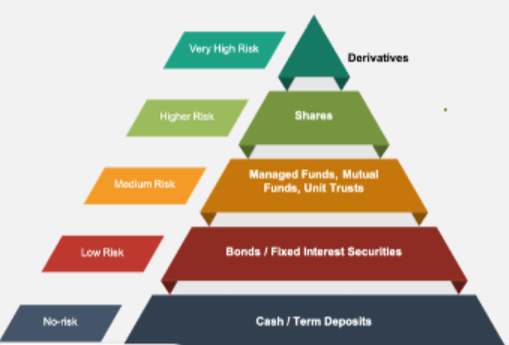 NOTE: There is potential to lose money in investing since gains or profits are not guaranteed. With higher risk, there is likelihood of higher gains and similarly, higher losses.
6
[Speaker Notes: Find a new image]
Psychology of Investing
Role of emotions
Fear
Greed
Desperation
Some behavioral Biases in investing include:
Overconfidence bias
Familiarity bias
Loss aversion
Self-attribution bias, etc.
7
[Speaker Notes: This website provides a good summary of some behavioral biases in investing: https://www.toptal.com/finance/financial-analysts/investor-psychology-behavioral-biases]
Types of Assets
Stocks
Bonds
Derivatives
Options
Futures
Forwards
Swaps
Alternative Investments
Traditionally applied to investments outside of stocks & bonds
Art, Jewelry, vintage, collector’s items, antiques, etc.
Real Estate
8
Investment Theories (for most assets)
Fundamental Analysis: Assume that a stock’s intrinsic or real value is determined by the company’s future earnings
Fundamental analyses include: Expected earnings, Financial strength of the company, Industry, New product development, Economic growth of the overall economy, etc.
Technical Analysis: Based on the assumption that a stock’s market value is determined by the forces of supply and demand in the stock market as a whole
Deviates from fundamentalism by assuming that past market trends can predict the future direction for the market as a whole instead of fundamental value.
Chartists plot past price movements and other market averages to observe trends they use to predict a stock’s future value.
Efficient Market Hypotheses (EMH) Based on the assumption that stock price movements are purely random.
A stock’s current market price reflects its true value (News??).
It is impossible for an investor to outperform the average for the stock market as a whole over a long period of time unless they pick riskier investments (beta & Alpha)
Behavioral theories adopted based on contrary evidence or observations (i.e. violations)
9
[Speaker Notes: Emboldened ones have the most support in literature and academics]
Investing Rule of Thumb
General Rule of  Thumb:
Buy when price are low & sell when high
E.g. buy product low & sell when high
E.g. Buy stock when low and sell when high
Buy when you expect stock to increase
E.g. short sell stock if you expect stock to decrease to make profits

Million dollar question?
When is something priced low vs when is it priced high?
Rarely do anyone know with certainty. This is where speculation comes into the picture. 
It is a guess at best, unless there is some informational and skill advantage (which can be illegal if insider trading)
10
Investment Strategies
Many can be applied in different time horizons (ST or LT)
Passive Strategies
Active Strategies
Buy and Hold (LT strategy)
Index Investing
Index Funds, ETFs
Dollar Cost Averaging
Passive Real Estate Investing. E.g. REITs
Dividend Investing
Mutual Funds
Day & Swing Trading
Value Investing
Growth Investing
Sector Investing/Rotation
Contrarian Investing
Hedging Strategies
Derivatives Trading
11
Active Strategies - Personas
12
Passive strategies -Personas
13
Buy-and-hold Strategy
Investors buy assets with the intention of holding them for an extended period
Period is often years or decades.
Example of assets are stocks & real estate 
The focus is on long-term appreciation, dividend income, and compounding returns. 
Minimal trading and portfolio turnover.
Generally long-term strategy.
14
Index Investing
Investors allocate their funds to passive investment vehicles like index funds or exchange-traded funds (ETFs)
These funds aim to replicate the performance of a specific market index (e.g., S&P 500).
Some are specialized along sectors, market, size, asset type
E.g. oil ETFs, emerging markets, sector ETFs, ESG focused, etc.
Provides broad market exposure and diversification
Diversification involves spreading your investment across a variety of assets or asset classes to reduce risk.
“Don’t put all eggs in one basket”
E.g. investing in stocks and real estate, or in different stocks from different industries at different stages of their company lives.
Generally long-term strategy.
15
Dollar Cost Averaging
Investors regularly invest a fixed amount of money regardless of market conditions.
This can be a fixed amount at regular intervals. 
E.g. contribution to retirement lans
This can be investing in a fixed quantity at regular intervals
This strategy helps reduce the impact of market volatility over time.
Particularly popular for retirement savings.
Generally long-term strategy
16
Real Estate Investing (Passive)
Investors buy shares in real estate investment trusts (REITs) or crowdfunding platforms.
These investments provide exposure to real estate markets without direct property ownership.
Passive income generated from rental income and potential capital appreciation.
Generally long-term strategy
17
Dividend Investing
Investors focus on stocks or funds that pay consistent dividends.
Paying dividends are seen as a positive sign since it is a commitment to pay these cash flows consistently
The goal is to generate passive income from dividend payments over time.
Dividend-focused ETFs and mutual funds are popular choices for passive dividend investors.
Generally long-term strategy
18
Day & Swing Trading
Day Trading
Traders actively buy and sell assets within short timeframes, ranging from minutes to days (day trading) 
Requires in-depth technical analysis and market monitoring.
Swing Trading
Traders actively buy and sell assets within short timeframes ranging from  few days to weeks
19
Value Investing
Investors seek undervalued assets with the expectation that their true value will be recognized in the future.
Fundamental analysis is used to identify stocks or other assets trading below their intrinsic value.
20
Growth Investing
Investors focus on assets with high growth potential, often in emerging industries.
The goal is to profit from capital appreciation as the asset's value increases over time.
Commonly associated with technology and innovative companies.
21
Sector Investing/Rotation
Investors allocate assets to sectors or industries based on their analysis of economic and market trends.
The goal is to move investments into sectors expected to outperform in a given economic climate.
22
Contrarian Investing
Contrarian investors go against prevailing market sentiment.
They may buy when others are selling (and prices are low) or sell when others are buying (and prices are high).
Rely on the belief that markets can be irrational in the short term.
Rely on the belief that markets will correct eventually from value driven from irrationality
“What goes up must come down” – take the down position when things are up, and  up position when things are down
23
Hedging & Derivatives Strategies
Investors use derivatives to hedge against potential losses or to speculate on price movements.
Examples of derivatives include options contracts, futures contracts, swap contracts, etc.
These strategies can be complex and require a deep understanding of financial derivatives.
Hedging involves taking an offsetting position or using a financial instrument to reduce the risk associated with an existing investment or financial transaction.
While primarily to limit losses, it can be dynamically or in combination strategy to speculate
E.g. combination strategies which limit losses while leaving the possibility of unlimited profits
24
Investment Strategies & Horizons
Short Term (Active)
Long-Term
Day Trading
Buying on Margin 
Short Selling 
Borrowing stock, selling & holding cash
Return stock when bought at a lower price if stock price dips
Pair trading: 
Holding offsetting positions in the same assets
Trading using derivatives.
Solo or combinations
Dollar cost averaging 
If LT strategy
Generally passive strategies that involve buy and hold
E.g. Indexing, mutual funds, dividend investing, etc.
If sold in a short period will change horizons
25
Trading Strategies by investment theory
26
[Speaker Notes: Refer to end of file to see explanations for technical trading strategies/tools:

Strategies associated with anomalies from EMH include: January Effect, Small Firm Effect, Value Line Effect, etc]
Bonds (or Debt instruments)
Bond Laddering: having bonds with different maturities
With each bond maturity, investor buys new bonds than exist in portfolio 
Tax Swap: Taking loss from a bond and a profit from another bond
May or may not offset each other
Barbells: owning both long & short term bonds
Selling one set with interest rate movements
Bullets: Used when expecting a balloon payment in the future
Little payments in the beginning, then receive a lump sum in the future. (e.g. Zero-Coupon bonds, etc)
27
Derivative Assets (Contracts)
Derivative Contracts: A contract whose value comes from the underlying asset. Since these are contracts, they are legally binding
Options Contract: PUT or CALL
Confers the right BUT not obligation to buy (for CALL options) or sell (for PUT Options) the underlying asset at a given price at a point in the future.
These are usually for financial instruments
Futures Contracts
Obligation to buy/sell underlying asset at a given price at a specific time in the future
Done mostly for commodities, but can exist for securities
Transactions are standardized in size 
Forward Contracts
Customized between two parties to buy/sell underlying asset at a specific price at a given time in the future
Mostly done for currencies (Forex)

Derivative Contracts tend to be risky and complex
Usually suggested to have some experience trading in other financial instruments (that act as underlying assets) before venturing into these areas
You can use Paper/Virtual Trading to get some experience first with no risk
28
Derivatives Strategies- Options
Single Option Strategies
Purchasing or selling calls 
Purchasing or Selling Put Options
Combination Strategies
Covered Call: Buy underlying asset and sell call option
Married or protective Put: Buy underlying asset and buy put options
Straddle (buying, i.e. long straddle or selling, i.e. short straddle)
Buying a put and a call option with same expiration & strike price
Goal is to profit regardless of the direction of the stock movement
Profitable when price of underlying asset increases or decreases beyond cost of premium.
Strangle (buying, i.e. long strangle or selling, i.e. short strangle)
Buying a put and a call option with same expiration & different strike price
Collar (i.e. protective put and covered call)
If you bought underlying asset, buy a put and sell a call
Used to prevent against large losses, but reduces large gains
Option Spreads: Examples include “Bull Call Spread”, “Bear Put Spread”, “Butterfly Spreads” (combines Bull spreads with bear spreads)
Other Strategies include, “iron Condor”, “Protective Collar”,
29
Derivatives Strategies- Futures
Taking Long position (i.e. Buying)
Taking short position (i.e. selling)
Calendar Spread: Buying & Selling contracts for the same underlying asset with different expiration dates
Bull Calendar Spread
Long (i.e. buy) short-term contract & short (i.e. sell) long-term contract
Bear Calendar Spread
Short (sell) the short term contract, & long (buy) the long-term contract
30
Investment Portfolio & Diversification
Portfolio: Combination of financial investments
Provides Diversification: 
Having different investments so your risk is not concentrated in one type of investment or asset.
Reduces overall risk in a portfolio over time
Stock Portfolio
Combination of different stocks ONLY
Reduces risk exposure to one or few stocks
Bond Portfolio
Combination of different bonds ONLY
Reduces risk exposure to one or few stocks
Investment Portfolio
Combination of different investments such as stocks ,bonds, options
Reduces risk exposure to one or few types of assets

Note: Diversification does not allow highest return possible for a single asset. However, risks are spread among assets not correlated.
31
Types of Orders (Buy/Sell) Transactions
Market order: 
Request to buy or sell stock immediately (at market value now)
Used when speed is preferred to than price 
Limit order: 
Request to buy or sell a stock at a specified price or better.
Used when price is more important than speed of trade
Stop-loss order (or stop order): To limit loss
Request to buy or sell a stock after it reaches a specified price
Then after that that, it trades at next chance (i.e. market order)
E.g. sell a stock if it drops from $15 to $10, then sell at the market rate that exists once the price drops to $10
Stop-Limit Order: Combines a Stop with a limit order
Once a stop price is reached, converts to a limit order/price
E.g. Stock Price is $35, a stop order is placed at $28 to sell if it reaches that price. Then a limit is placed at $24 (i.e. sell only at $24 or above)
Trailing Stop Order: 
Similar to stop order but based on percentage change in market price
E.g. stock is bought at $30, but a trailing stop order is placed for 20%. Therefore stock would be sold when price reduces 20% or more. Can be applied to sales
32
Tax Implication of Trading
Short-Term Capital Gains
Long-Term Capital Gains
Stocks held less than a year (ordinary income tax rate)
Real Estate
Stocks held more than a year (0%,15%, or 20%)
Dividend income
33
Tax Implications in Retirement Assets
Withdrawal Penalties
Taxes To Expect
Typically 10% if withdrawn before retirement age
401(k) before 59.5years
403(b) before 59.5 years
457(b) No penalty
IRA before 59.5
Roth IRA before 59.5
Ordinary Income when withdrawals occur at retirement (except Roth)
Ordinary income after withdrawal before retirement
Required Minimum Distribution (RMD)
Withdraw a % or govt taxes
At age 72 govt starts taking money out if you have not withdrawn any money
34
Questions???
35
Tools of Technical Analyses
Using Charts: Plotting historical prices to determine pattern, and using moving averages. Trends such as support vs resistance.
Market Volume: market volume along with direction of market movement captures investor sentiment
Linked to investor sentiment in behavioral finance
Short Interest: provides insight into future demand for a stock. E.g. large short positions need to be bought and indicate built up demand.
Linked to Contrarian strategy in behavioral finance
Odd Lot Trading: Taking the opposite trades of retail investors who trade less than 100 shares
Linked to contrarian strategy in Behavioral finance
Dow Theory: A signal but not predictor of an end to bull or bear markets. Foundational series of writing that gave birth to tenets in technical analyses
Breadth of the Market: Measure of number of stocks increasing in value versus the opposite.
Somewhat linked to momentum trading in behavioral finance
Advance Decline Line: difference between number of stocks that closed up versus those that lost value
36